https://www.geogebra.org/m/x3wvxh7n
Simple Affine Cipher
Adam Rowley and Natalia Wilson
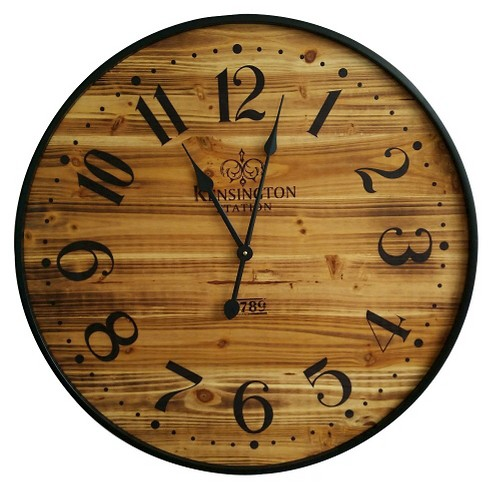 Letter Substitution
But wait!... One Rule
((x+A) B) Mod 26
There are constraints on the value of B!
B must be Coprime with 26 and less than 26.

Coprime- The greatest common divisor is 1. 
Possible values of B: 1, 3, 5, …, 25.
Algorithms
Letter and word frequency.

The difference between numbers.
Encrypted:https://www.geogebra.org/m/x3wvxh7n
B ubotabl, ra b wrirbiuwbengzh dnognohn, zd b dnognohn gwbg hrogbzod nmnav inggna rq gwn biuwbeng bg inbdg rohn. Gwn lrdg qblrjd ubotabl zd gwn gwzagv-qzmn inggna irot dnognohn:
“Gwn xjzhf qrs cjlud rmna gwn ibyv earpo krt.”
Gwrjtw gwnan ban rgwna nsbluind db pnii!
“Gwn qzmn erszot pzybakd cjlu xjzhfiv.”
“Duwzos rq eibhf xjbagy, wnba lv mrp.”
Decrypted:
A pangram, or a holoalphabetic sentence, is a sentence that contains every letter of the alphabet at least once. The most famous pangram is the thirty-five letter long sentence: 
“The quick fox jumps over the lazy brown dog.”
Though there are other examples as well!  
“The five boxing wizards jump quickly.”
“Sphinx of black quartz, hear my vow.”
HELP!!
Junft leph-gqocv xisw kryd zamb.
Decoded Message and Meaning!
Junky qoph-flags vext crwd zimb. 
An Abyssinian fly playing a Celtic violin was annoyed by trashy flags on which were the Hebrew letter qoph.